SKRIVEFAGET
Modul 4: Faglighed og taksonomi
Lektion 2: Den redegørende skrivemåde
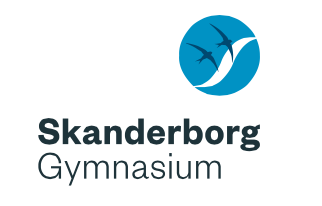 Den redegørende skrivemåde
Denne skrivemåde bruges i et afsnit, hvor formålet er at videregive information til læseren om den teori eller viden, du har benyttet dig af i din undersøgelse
Det kan være viden om:
et emne: fx industrialiseringen (historie)
teorier om socialisering (samfundsfag)
viden om stofskiftet (biologi)
beskrivelsen af en forsøgsopstilling (fysik eller kemi)
synspunkterne i en artikel (dansk)
et matematisk bevis
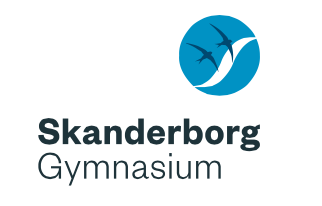 Redegørelsens kendetegn
En objektivt informerende skrivemåde. Flet ikke dine egne synspunkter ind
En udvælgelse af de væsentligste informationer. Ikke alt skal med – kun det vigtige
En gengivelse af disse informationer i en struktureret rækkefølge:
Start med de vigtigste definitioner og beskrivelser
Bevæg dig videre mod præciseringer, uddybende eksempler og afgrænsninger
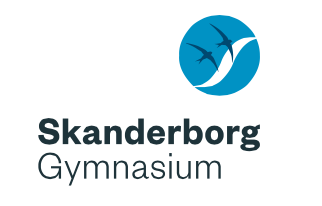 Redegørelsens sprog
Sprogbrugen skal vise kendskab til faglige begreber og signalere objektiv beskrivelse
”Det kopernikanske verdensbillede er betegnelse for…” (faglig begreb + definition)
”Karakteristisk for Hansens argumentation er…” (beskrivelse)
”Til forskel fra Hansen er Jensen…” (præcisering gennem brug af sammenligning – påpegning af forskel><lighed)
”DNA er et spiralformet molekyle, som findes i cellens…” (fagligt begreb + beskrivelse)
”Det moderne gennembruds interesse for kønspolitiske spørgsmål kommer bl.a. til udtryk i en række noveller af Herman Bang, fx den berømte Foran Alteret fra 1880” (uddybning og eksemplificering)
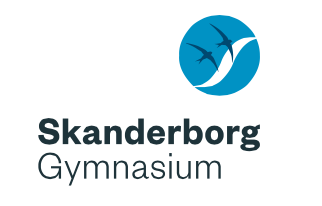 Eksempel 1: Redegørelse fra SRP
Udvandringen fra Danmark til USA kan forklares ved opstilling af nogle generelle teorier omkring, hvilke forhold der påvirker et lands befolkning til at foretage de såkaldte ’vandringsbeslutninger’. En af de mest brugte forklaringer er det klassiske push-and-pull-begreb, der er betegnelsen for læren om indvandringslandets tiltrækningskraft (pull-effekten), og udvandringslandets bortstødningskraft (push-effekten).
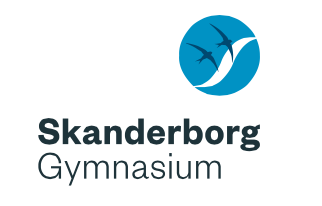 Eksempel 1: Redegørelse fra SRP
Udvandringen fra Danmark til USA kan forklares ved opstilling af nogle generelle teorier omkring, hvilke forhold der påvirker et lands befolkning til at foretage de såkaldte ’vandringsbeslutninger’. En af de mest brugte forklaringer er det klassiske push-and-pull-begreb, der er betegnelsen for læren om indvandringslandets tiltrækningskraft (pull-effekten), og udvandringslandets bortstødningskraft (push-effekten).
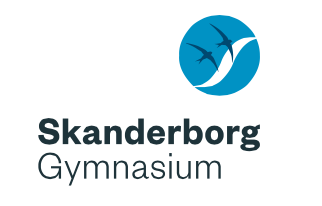 Eksempel 1: Redegørelse fra SRP
Udvandringen fra Danmark til USA kan forklares ved opstilling af nogle generelle teorier omkring, hvilke forhold der påvirker et lands befolkning til at foretage de såkaldte ’vandringsbeslutninger’. En af de mest brugte forklaringer er det klassiske push-and-pull-begreb, der er betegnelsen for læren om indvandringslandets tiltrækningskraft (pull-effekten), og udvandringslandets bortstødningskraft (push-effekten).
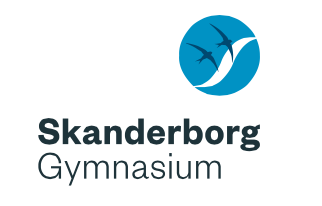 Eksempel 2: Redegørelse fra SRO
Udviklingen af det moderne menneske Homo Sapiens, altså menneskets evolution, er sket gennem processen, man kalder naturlig selektion. Naturlig selektion er et begreb, der stammer fra Darwins evolutionslære. Det er et udtryk for den proces, der sker, når et individ med en særlig fænotype (egenskab udtrykt af gener) er særlig godt tilpasset et givent miljø og dermed har forbedrede levevilkår sammenlignet med individer med andre fænotyper.
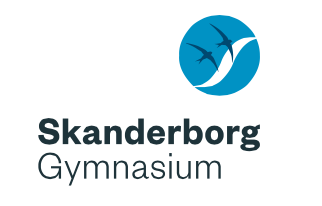 Eksempel 2: Redegørelse fra SRO
Udviklingen af det moderne menneske Homo Sapiens, altså menneskets evolution, er sket gennem processen, man kalder naturlig selektion. Naturlig selektion er et begreb, der stammer fra Darwins evolutionslære. Det er et udtryk for den proces, der sker, når et individ med en særlig fænotype (egenskab udtrykt af gener) er særlig godt tilpasset et givent miljø og dermed har forbedrede levevilkår sammenlignet med individer med andre fænotyper.
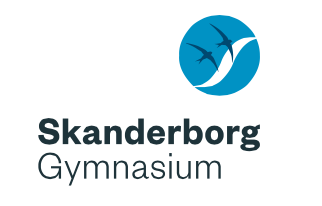 Eksempel 2: Redegørelse fra SRO
Udviklingen af det moderne menneske Homo Sapiens, altså menneskets evolution, er sket gennem processen, man kalder naturlig selektion. Naturlig selektion er et begreb, der stammer fra Darwins evolutionslære. Det er et udtryk for den proces, der sker, når et individ med en særlig fænotype (egenskab udtrykt af gener) er særlig godt tilpasset et givent miljø og dermed har forbedrede levevilkår sammenlignet med individer med andre fænotyper.
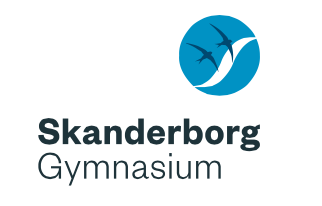 Redegørelsens sprog
Redegørelsen skal indeholde markører, der minder modtageren om, at idéerne ikke er afsenderens, men en andens, fx
”Forfatterens hovedsynspunkt er…”
”Forfatterens væsentligste begrundelse er…”
”Skribenten mener endvidere…”
”Centralt i Hansens forståelse af begrebet er…”
”Det er, ifølge Jensen, karakteristisk for…”
”Ifølge Darwins evolutionsteori…”
 osv.
Det er en god idé at bruge sådanne markører, hver gang man begynder på et nyt afsnit i redegørelsen
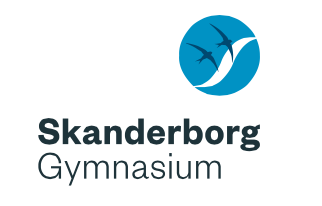 Øvelse 1: Lav en redegørelse
Du skal lave en redegørelse for appelformer i retorikken på baggrund af følgende materiale:
Jimmy Zander Hagen: Uddrag fra Sprog og tale
Aristoteles: Uddrag fra Retorikken
Selvvalgt materiale fra internet
Redegørelsen må max fylde 300 ord (ca. ¾ side).
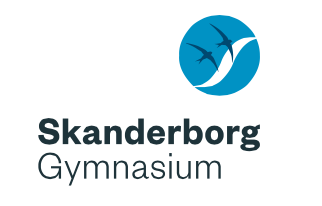